2.2.3. Устройство основных узлов вагонов
К ходовым частям вагонов относятся тележки с колесными парами, буксами и комплектами рессорного подвешивания.
Наиболее распространенным типом ходовых тележек являются двухосные тележки с одинарным рессорным подвешиванием (модель ЦНИИ-Х3-0).
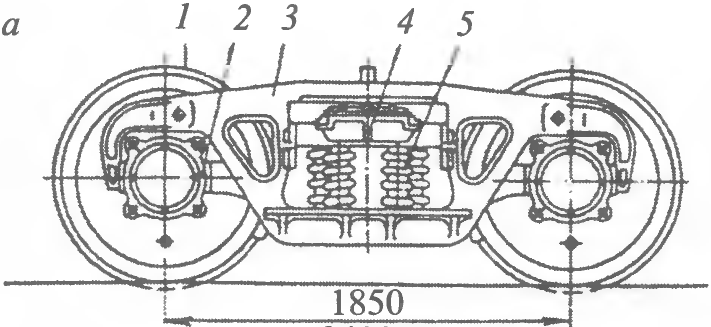 Вагонная двухосная тележка:
1 – колесная пара; 2 – букса; 3 – боковая рама;
4 – надрессорная балка; 5 – рессорные комплекты;
Тележки состоят из двух колесных пар 1, боковой рамы 3, в которой предусмотрен проем (окно) для размещения двухрядных пружин рессорного комплекта 5. По концам боковой рамы имеются проемы для размещения букс 2 колесных пар. Литая надрессорная балка коробчатого сечения 4 опирается на клиновые амортизаторы и через них на комплекты пружин.
Трехосная тележка оборудована боковинами сочлененного типа 7. Каждая часть боковины опирается на буксу крайней оси, а другим концом через балансир 6 на буксу средней оси.
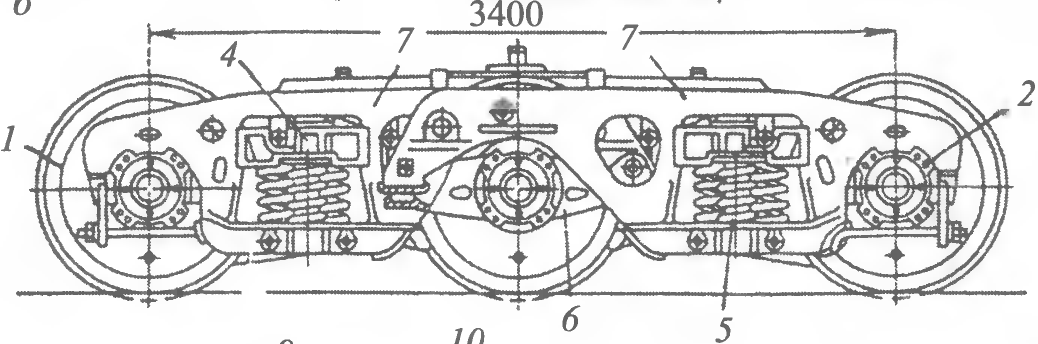 Вагонная трехосная тележка:
1 – колесная пара; 2 – букса;
4 – надрессорная балка; 5 – рессорные комплекты; 6 – балансир; 7 – боковая полурама;
Четырехосная тележка состоит из двух двухосных тележек, связанных между собой соединительной балкой 8 с подпятниками 9. Кузов опирается на подпятник 10.
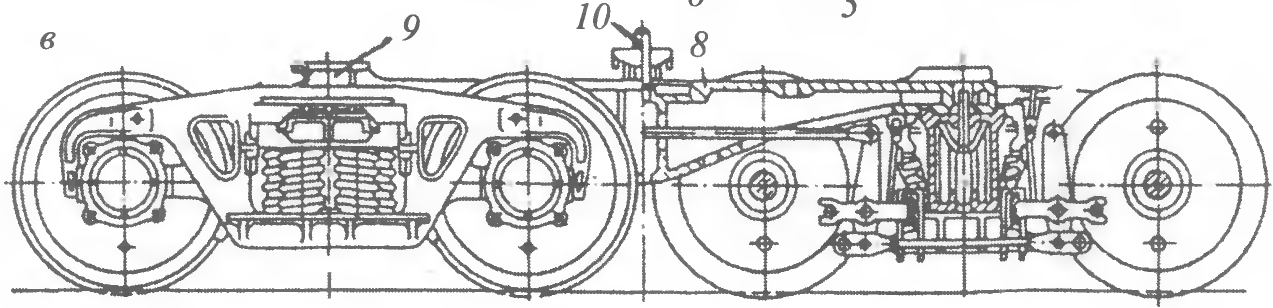 Вагонная четырехосная тележка:
8 – соединительная балка;
9 – подпятник соединительной балки;
10 – подпятник для кузова
Колесная пара является одним из самых ответственных узлов вагона, от исправности которого зависит безопасность движения поездов.
Колесная пара состоит из оси и двух жестко насаженных колес.
Ось колесной пары 1 состоит из шейки 5, предподступичной, подступичной и средней частей.
На подступичные части насаживаются колеса: бандажное или цельнокатаное.
Колесная пара:
1 – ось колесной пары; 2 – колесный центр;
3 – бандаж; 4 – запорное кольцо; 5 – шейка оси
Буксы обеспечивают соединение колесных пар с рамой тележки и вагона в целом, передачу нагрузки от кузова вагона через подшипники на шейки колесных пар, а также ограничение поперечного и продольного смещений колесных пар относительно тележки вагона.
На грузовых вагонах массовое распространение получила конструкция буксы с двумя цилиндрическими роликовыми подшипниками с горячей посадкой внутренних колец на шейку оси.
Букса состоит из корпуса 1, лабиринтного кольца 3, переднего и заднего подшипников 2, крепительной крышки 4 и торцовой гайки 5.
Букса с роликовым подшипником:
1 – корпус; 2 – подшипник;
3 – лабиринтное кольцо; 4 – крышка;
5 – торцовая гайка
Рамой вагона называют нижнюю часть несущей конструкции кузова.
У вагонов-самосвалов различают две рамы – нижнюю и верхнюю.
Нижняя рама вагона-самосвала ВС-66:
1 – хребтовая балка;
2 и 3 – цилиндровые и шкворневые кронштейны;
4 – упоры кузова;
5 – лобовые листы;
6 и 7 – опоры кузова вагона;
8 – подшипники;
9 – пятники;
10 - скользуны
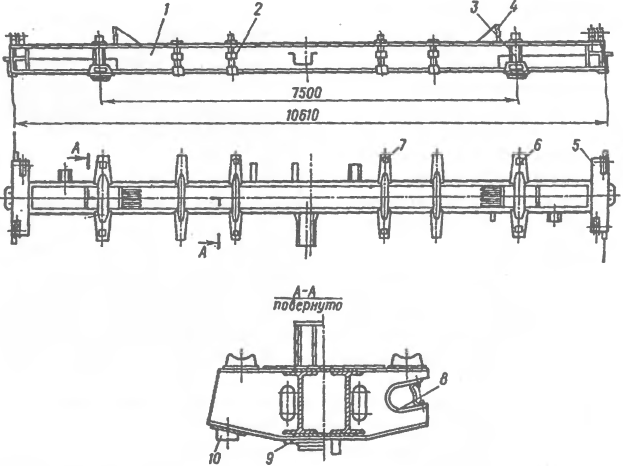 Нижняя рама думпкаров воспринимает ударно-тяговые усилия при движении вагона. Состоит она из хребтовой балки 1 коробчатого сечения, к которой приварены цилиндровые 2 и шкворневые 3 кронштейны, упоры кузова 4, лобовые листы 5 с кронштейнами механизма открывания бортов.
На цилиндровых и шкворневых кронштейнах установлены упоры 6 и 7, на которые опирается кузов вагона. На цилиндровых кронштейнах размещены подшипники 8, в которых закреплены цапфы опрокидывания кузова. Упор 4 служит для разгрузки опор кузова от продольных нагрузок. Через скользуны 10 и пятники 9 нижняя рама опирается на тележки вагона.
Автосцепное устройство предназначено для сцепления вагонов между собой и локомотивом, передачи растягивающих и сжимающих усилий от одного вагона к другому, а также для смягчения действия продольных усилий.
Автосцепное устройство:
1 – автосцепка; 2 – поглощающий аппарат;
3 – тяговый хомут; 4 – центрирующий прибор;
5 – расцепное устройство;
6, 7 – большие и малые зубья; 8 - замок
Автосцепное устройство, расположенное вдоль вагона внутри коробчатого сечения хребтовой балки, состоит из корпуса и механизма автосцепки 1, ударно-центрирующего прибора 4, поглощающего аппарата 2, тягового хомута 3, расцепного привода 5.
Головная часть автосцепки имеет большой 6 и малый 7 зубья. Пространство между неподвижными зубьями 6 и 7 называют зевом автосцепки. В зев автосцепки выступает рабочая часть замка 8.
Тормозные устройства вагонов предназначены для снижения скорости движения поезда или его остановки.
Тормозное оборудование вагона состоит из пневматической части и рычажной передачи.
Пневматическая часть включает в себя тормозную магистраль 3 с соединительными межвагонными рукавами 1 и концевыми кранами 2, воздухораспределитель 5.
Схема фрикционного тормоза:
1 – соединительные межвагонные рукава;
2 – концевые краны; 3 – тормозная магистраль;
4 – запасной резервуар;
5 – воздухораспределитель; 6 – авторежим;
7 – тормозной цилиндр; 8 - рычаги
Воздухораспределитель соединен трубами с тормозной магистралью, с запасным резервуаром 4 и тормозным цилиндром 7. Между тормозным цилиндром и воздухораспределителем установлен авторежим 6, который автоматически изменяет давление в тормозном цилиндре в зависимости от загрузки вагона. Рычажная передача 8 служит для передачи усилия, развиваемого посредством воздействия сжатого воздуха на поршень тормозного цилиндра, на тормозные колодки, которые прижимаются к колесам.
Пневматическая система вагона предназначена для приведения в действие тормозного оборудования вагона и цилиндров разгрузки и вагонов-самосвалов (думпкаров).
Пневматическая система разгрузки думпкара включает в себя разгрузочную магистраль 9 с концевыми кранами 10, кран разгрузки 1, воздухораспределители 2, цилиндры 3 одинарного действия, при помощи которых наклоняется кузов, а возвращение кузова в транспортное положение происходит под действием его собственного веса.
Воздухозамедлитель 2 предназначен для непосредственного соединения цилиндров разгрузки с разгрузочной магистралью, а также для отключения от магистрали при достижении кузовом заданного угла поворота.
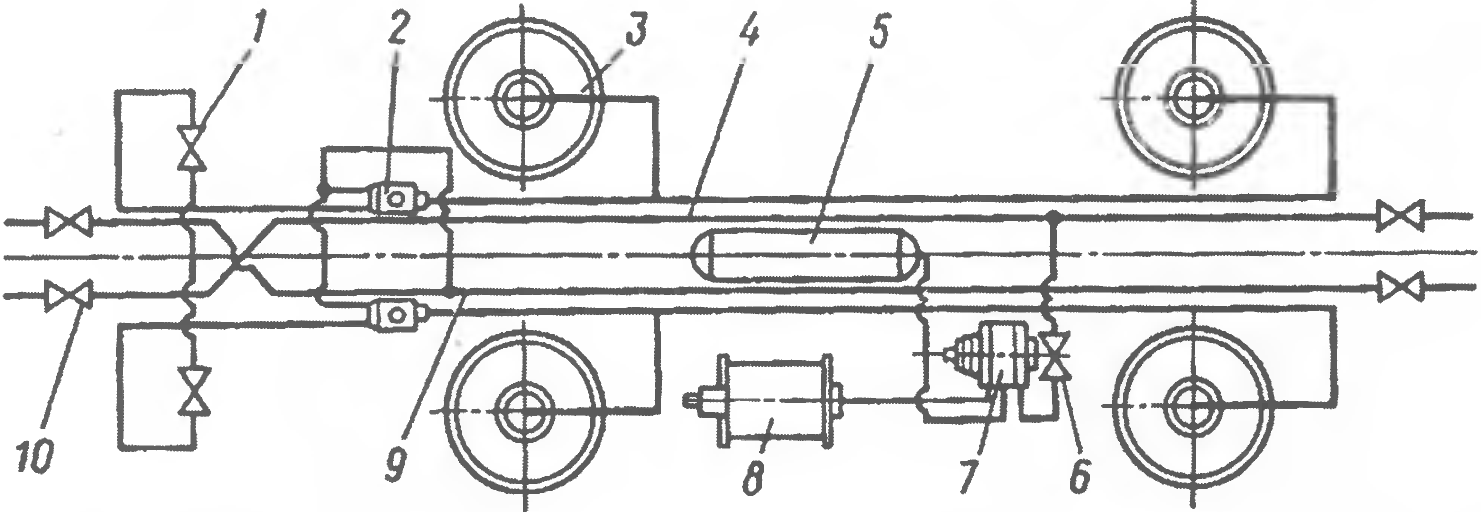 Схема пневматической системы разгрузки
вагона-самосвала 6ВС-60:
1 – кран разгрузки; 2 – воздухораспределитель;
3 – цилиндр опрокидывания;
4 – магистраль воздухораспределителя;
5 – запасной резервуар тормоза;
6, 10 – краны концевые;
7 – камера воздухораспределителя;
8 – тормозной цилиндр;
9 – магистраль разгрузочная